Rendición de cuentas 2015
Actividades previas
En cumplimiento de la Ley 489 de 1998, artículo 33
PPLCC: Programa Presidencial Lucha Contra la Corrupción
DAFP: Departamento Administrativo de la Función Pública
Rendición de cuentas 2015
Actividades previas
En cumplimiento de la Ley 489 de 1998, artículo 33
PPLCC: Programa Presidencial Lucha Contra la Corrupción
DAFP: Departamento Administrativo de la Función Pública
Rendición de cuentas
Actividades durante y después del evento
En cumplimiento de la Ley 489 de 1998, artículo 33
En la audiencia
Después de la audiencia
3
Audiencia de Rendición de Cuentas de la ANH 2015
Fecha: 1 de diciembre  
Lugar: Bogotá Salón Armonía AR Radisson   
Grupo de Apoyo:
Presentaciones PPT – 2014 - Carátula OffShore

Nicolas Mejia Mejia
Vicepresidente de Promoción y Asignación de Áreas
Fecha, hora y lugar
Fecha: 1 de Diciembre de 2015
Hora: 8 a.m. a 12 a.m
Ciudad: Bogotá 
Lugar: Salón Armonía Radisson AR Hotel Bogotá Avenida Carrera 60 No. 22 - 99 
Capacidad del auditorio: 100 personas 
Forma de contratar: Sondeo de Mercado (invitadas 7 compañías)
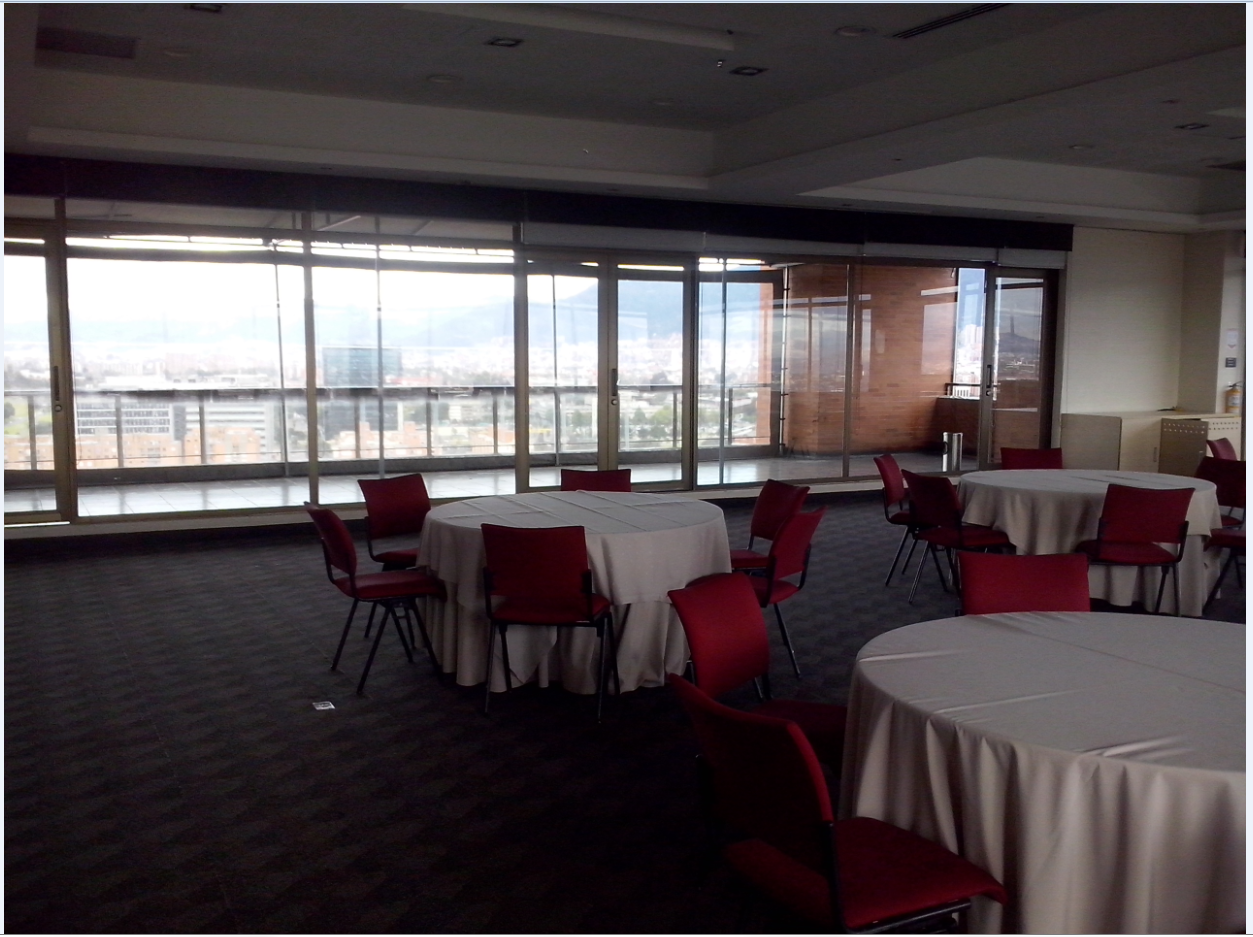 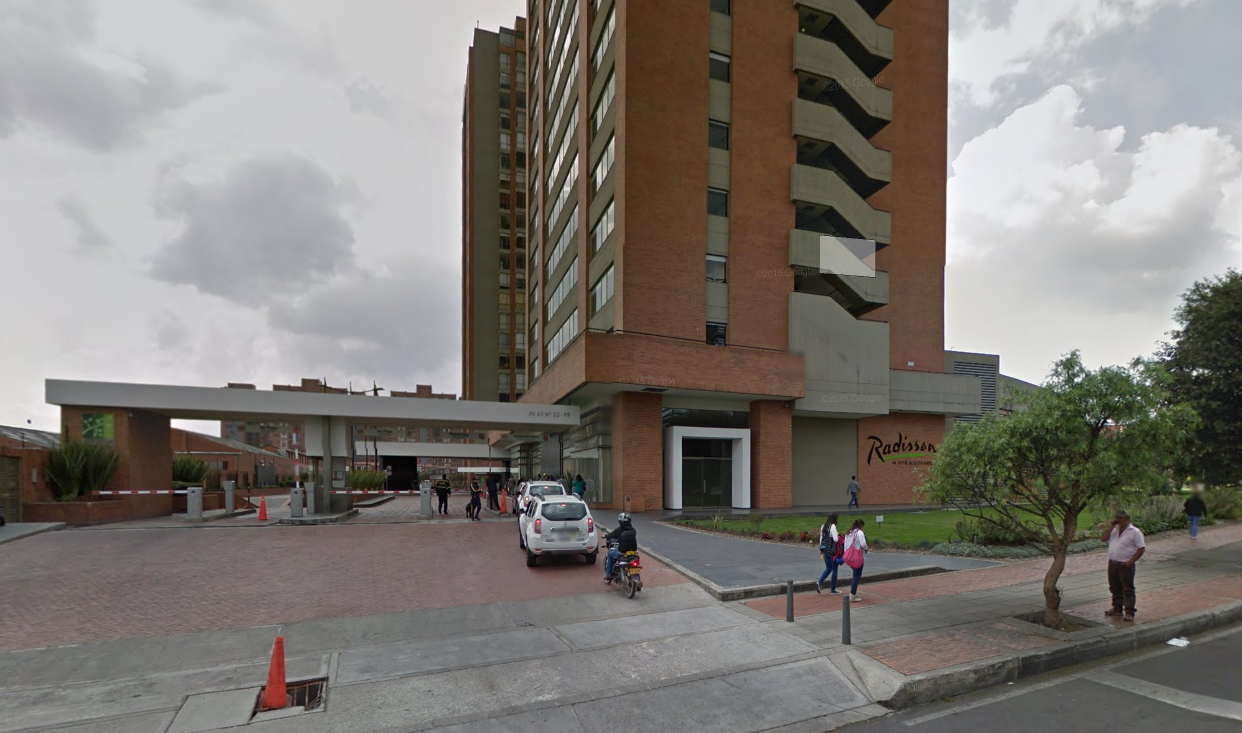 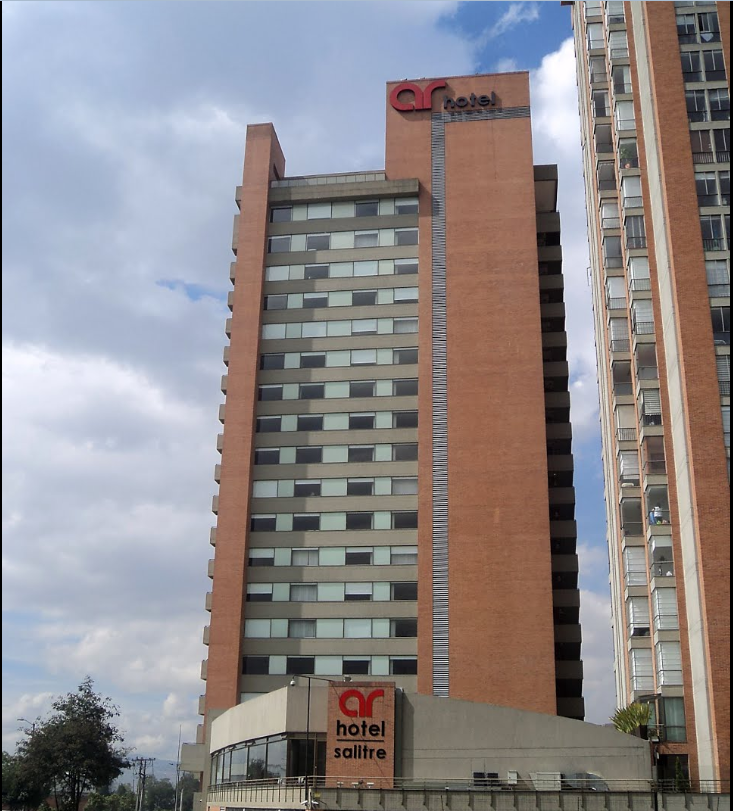 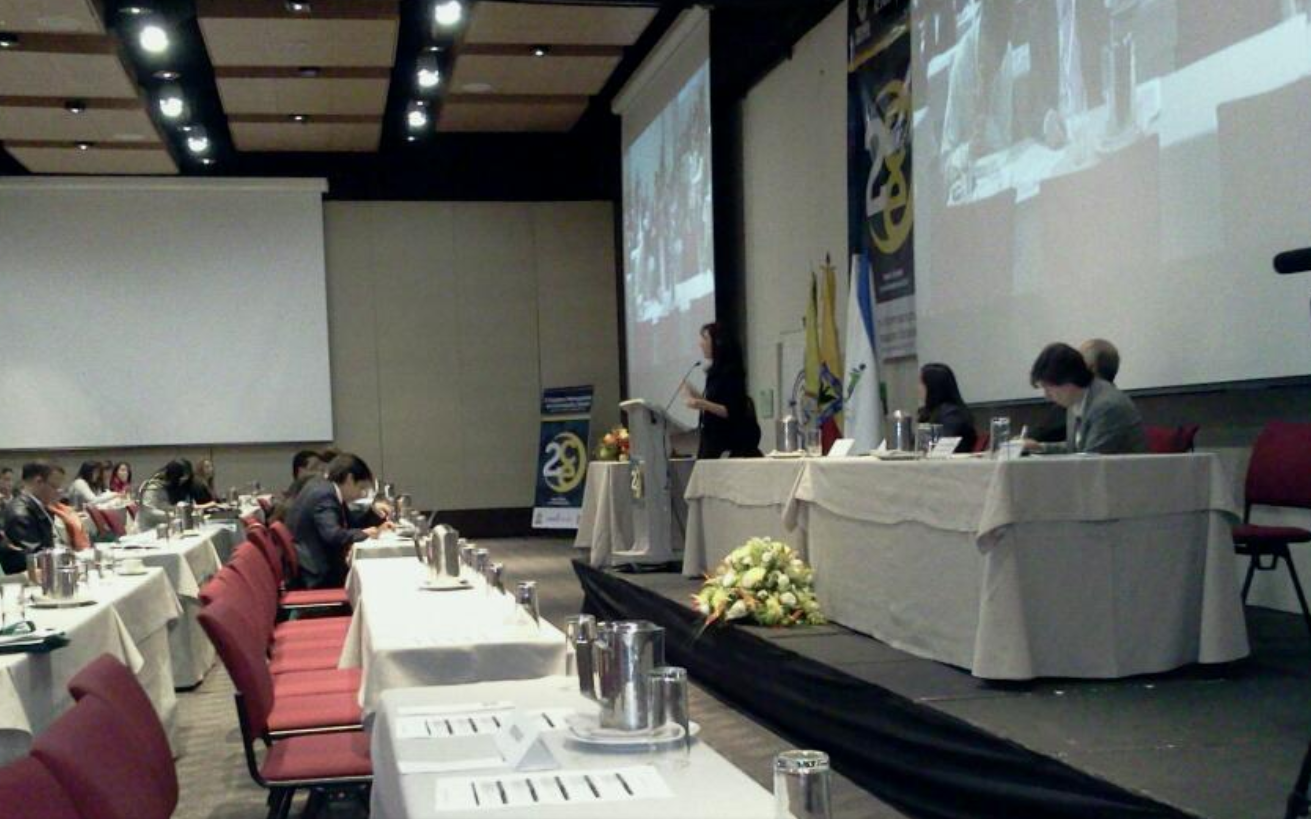 Audiencia de Rendición de Cuentas de la ANH 2015
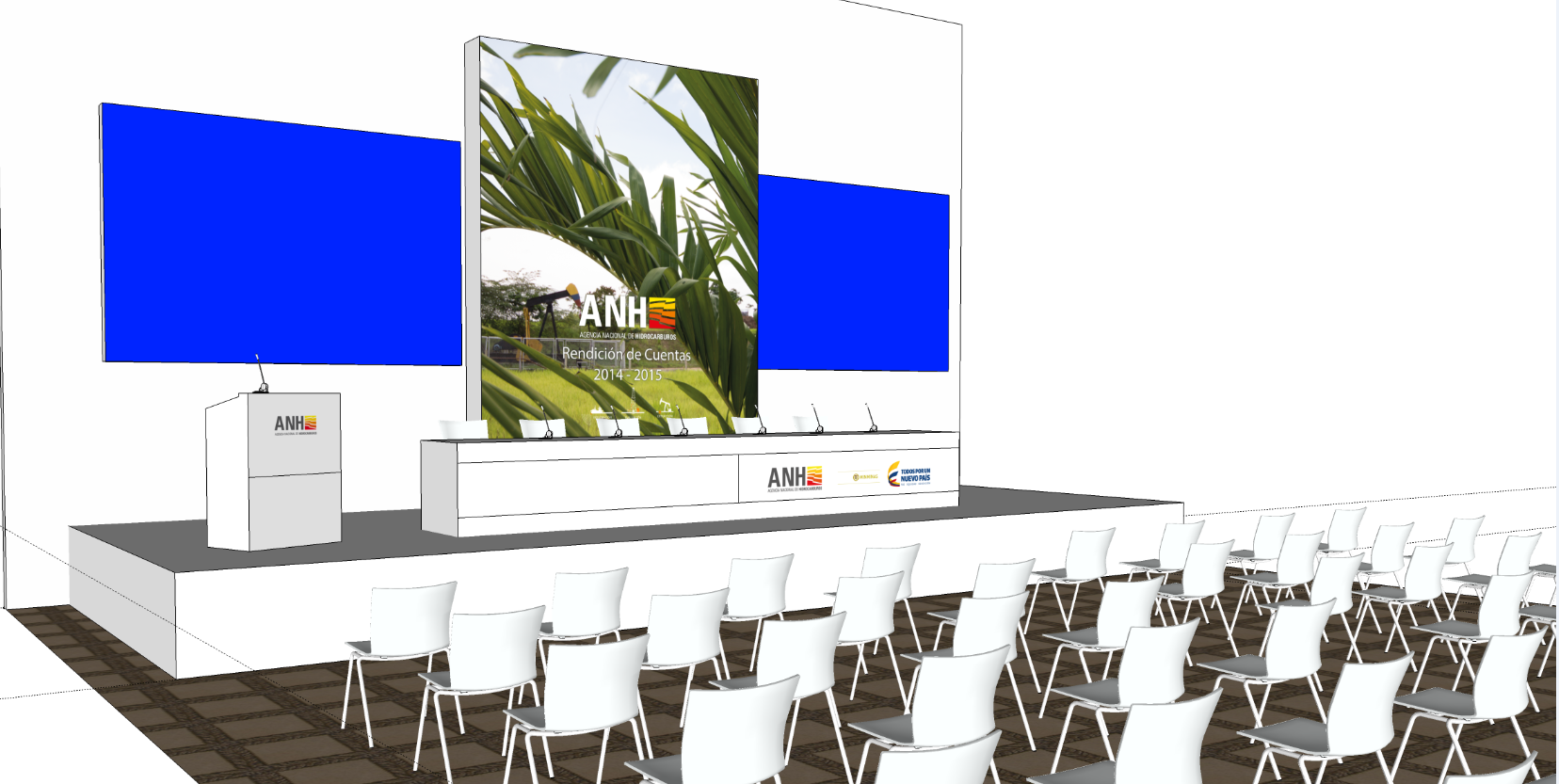 Presentaciones PPT – 2014 - Carátula OffShore

Nicolas Mejia Mejia
Vicepresidente de Promoción y Asignación de Áreas
Audiencia de Rendición de Cuentas de la ANH 2015
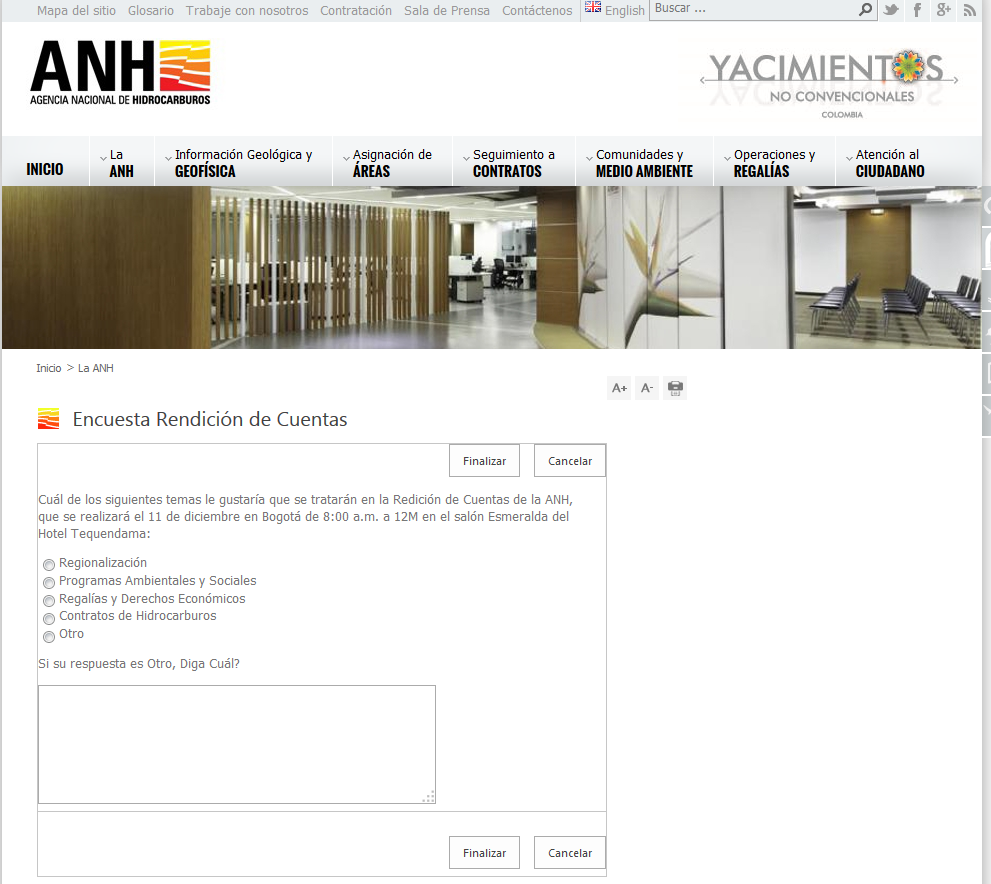 Se publicará la encuesta en el sitio web del 3 al 13 de noviembre 2015
Presentaciones PPT – 2014 - Carátula OffShore

Nicolas Mejia Mejia
Vicepresidente de Promoción y Asignación de Áreas
Audiencia de Rendición de Cuentas de la ANH 2014
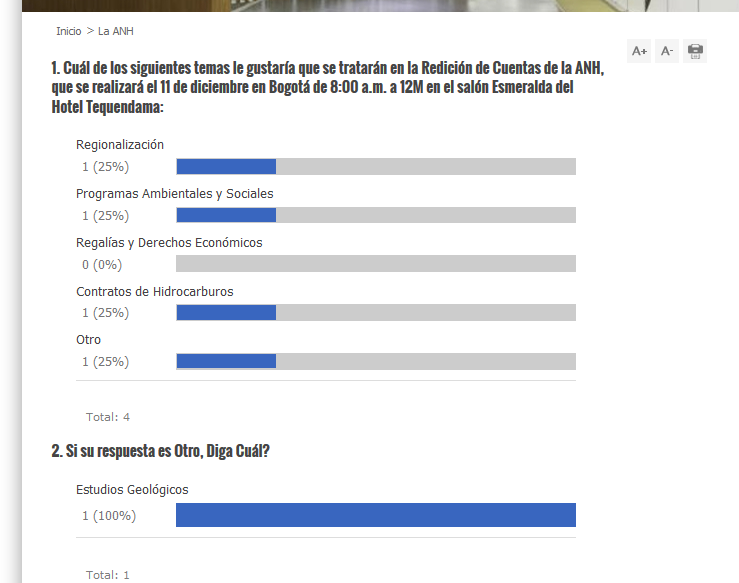 Con el resultado reportado se solicita al administrador del sitio web que se publique en un lugar visible en el home de la web (Este es un ejemplo como se sacaron los resultados del año pasado)
Presentaciones PPT – 2014 - Carátula OffShore

Nicolas Mejia Mejia
Vicepresidente de Promoción y Asignación de Áreas
Audiencia de Rendición de Cuentas de la ANH 2015
Se abrirá el chat el viernes 23,30 de octubre y el viernes 13 y 20 de noviembre para que los ciudadanos participen a través de este canal enviando temas que les gustaría se tratarán en la Rendición de Cuentas
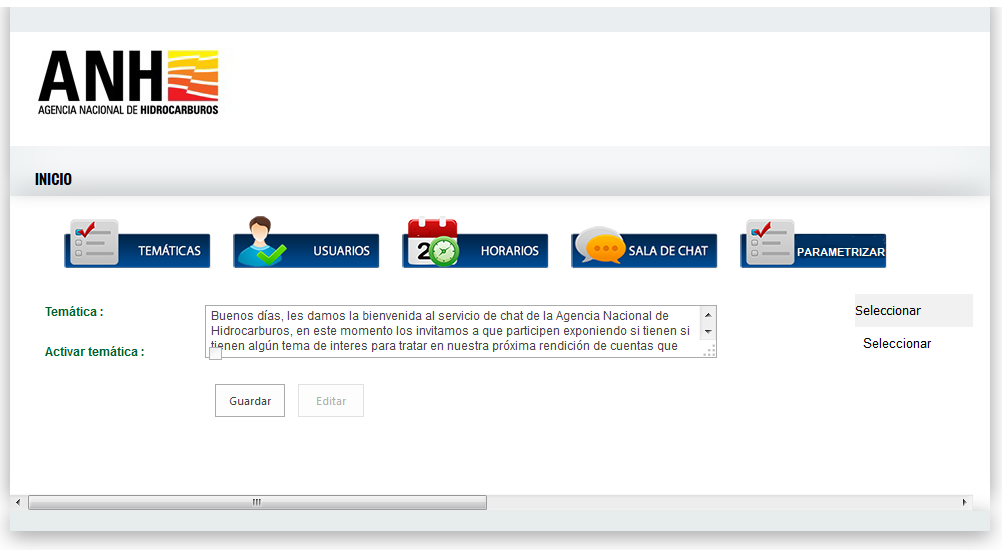 Presentaciones PPT – 2014 - Carátula OffShore

Nicolas Mejia Mejia
Vicepresidente de Promoción y Asignación de Áreas